Програма за обучение между поколенията
Модул 5 – Програма за обучение на ментори
Раздел 1: Основи на менторството
Цели и общи положения
Този модул предоставя на мениджърите, отговорниците за човешките ресурси и вътрешнофирмените треньори познания, инструменти и материали, чрез които те да създадат Програма за обучение на ментори.
Този модул е разделен на три раздела, съдържащи общо четири основни дейности:
Раздел 1: Основи на менторството
Дейност 1.1. : Как да започнем менторска програма?
Раздел 2: Изграждане на положително отношение към обратното менторство
Дейност 2.1. : Концепции
Дейност 2.2. : Силата на доброто електронно портфолио
Раздел 3: Контролен списък за Програмата за обучение на ментори
Дейност 3.1.: Предприемане на действия
Резултати от обучението
След приключването на този модул обучаваните ще могат да:
Определят следните концепции: менторство; междупоколенческо менторство; междупоколенческо обучение; обратно менторство.
Разграничат менторството от обратното менторство.
Направят списък на преимуществата и недостатъците на програмата за менторство на работното място.
Дефинират стратегии за подготовка на междупоколенческа програма за менторство.
Съставят концепция за Програмата за обучение на ментори.
Осъществят Програмата за обучение на ментори.
Раздел 1: Основи на менторството
Раздел 1: Основи на менторството
Дейност 1.1. : Как да започнем менторска програма?
Целта на тази дейност е да запознае обучаемите с основите на менторството
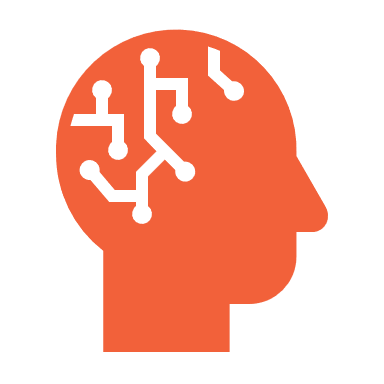 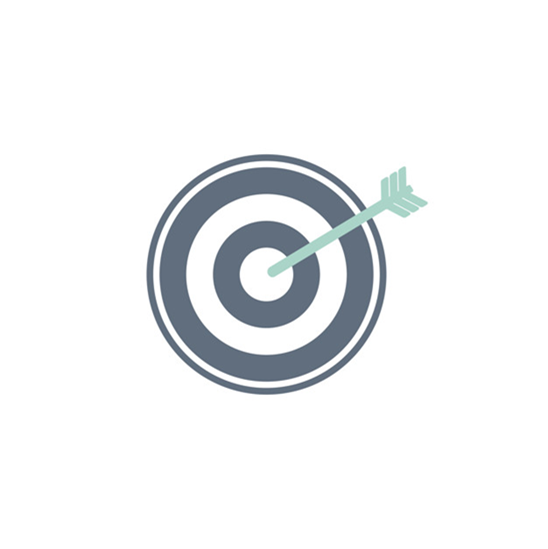 В тази дейност ще упражнявате следните умения:
Изследване (проучване на източници и подбор; анализ)
Писане на отчет/доклад (обобщение)
Критическо мислене
Решаване на проблеми
Креативност
Раздел 1: Основи на менторството
Дейност 1.1. : Как да започнем менторска програма?
Упражнение
Кръг 1) 
Какво е менторството за вас? 

Кръг 2) 
Може ли всеки да бъде ментор? 
Какво е необходимо, за да бъдеш ментор? 

Кръг 3) 
Може ли всеки да бъде наставляван? 
Какво е необходимо, за да бъдеш наставляван?
[10 минути]
Какво е менторство?
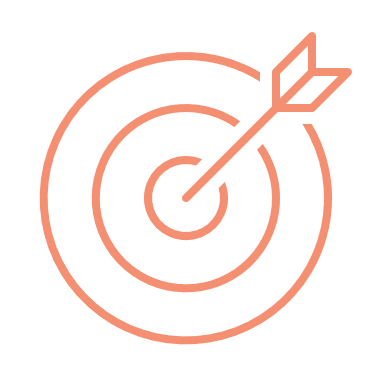 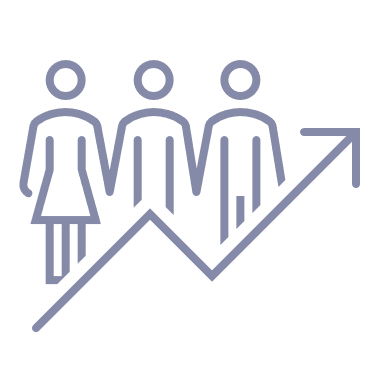 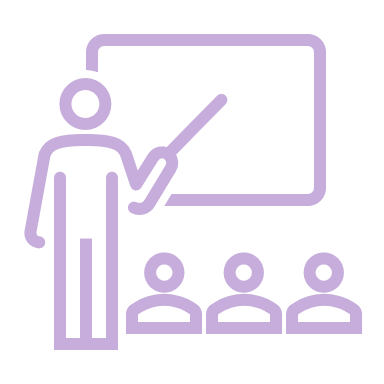 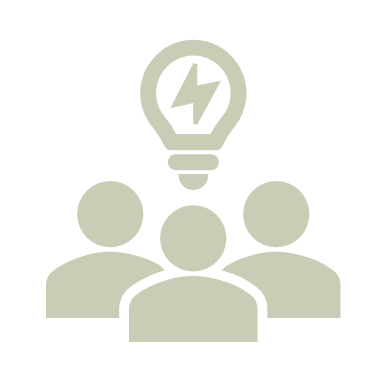 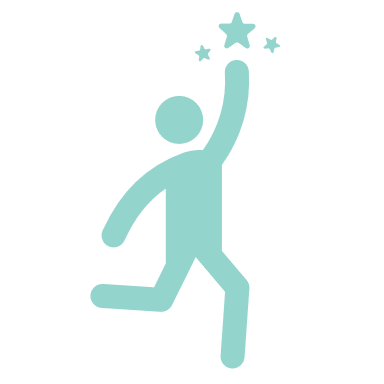 ОПРЕДЕЛЯНЕ НА ЦЕЛИ
&
ПОСТИГАНЕ
ТРЕНИНГ
&
СПОДЕЛЯНЕ НА ЗНАНИЯ
НАПРАВЛЯВАНЕ
&
ПОДКРЕПА
МОТИВАЦИЯ
&
УСПЕХ
ЛИДЕРСТВО
&
МРЕЖА
[Speaker Notes: Теория [Около 15 минути]
Водещият използва отговорите на участниците, за да ги въведе в основите на менторството

Допълнителна информация (за водещия):
What is Mentoring?: https://www.skillsyouneed.com/learn/mentoring.html 
Mentoring: definitions and principles: https://www.reading.ac.uk/engageinmentoring/what-is-mentoring/eim-definitions.aspx]
Какво е менторство?
РАЗВИТИЕ НА УМЕНИЯТА
СИСТЕМА ЗА ОБРАТНА ВРЪЗКА
OBJECTIVE
МАКСИМАЛНО РАЗВИТИЕ НА ПОТЕНЦИАЛА
АКТИВНО СЛУШАНЕ
ПОДОБРЯВАНЕ НА ПРЕДСТАВЯНЕТО
ЗАДАВАНЕ НА ВЪПРОСИ
OPENNESS
[Speaker Notes: Предложение за теми / теми за въвеждане:
Наставническите отношения са фокусирани върху личностното и професионалното развитие. Създадена да изгради доверие в наставлявания, менторската връзка се основава на: честност; Доверие; обмен на знания, насърчаване и овластяване. 
Независимо от контекста и целта всички менторски програми трябва да поставят наставлявания в центъра. Има различни менторски модели: индивидуално наставничество от връстници; групово наставничество от връстници; екипно наставничество. Всички модели изискват официална настройка за наставническата връзка.]
Какво е менторство?
Официална подготовка за менторски взаимоотношения
1
СПОРАЗУМЕНИЕ ЗА МЕНТОРСТВО
Поставяне на ясни цели и задачи, правила и граници, определяне на план за действие
2
МЕНТОРСКИ СРЕЩИ
Определяне на броя на срещите съгласно целите и задачите на менторството. Всички срещи трябва да имат ясна структура и цел
3
ОФИЦИАЛЕН КРАЙ
Прегледайте началните цели и сравнете с финалните резултати
[Speaker Notes: Предложение за теми / теми за въвеждане:
Първоначалната фаза на подготовка е от решаващо значение за всяка менторска връзка. От решаващо значение е менторът да разработи своята програма за менторство с някакво ниво на формалност. Това ще окаже педагогическо влияние върху наставлявания и лесно може да бъде пренесено в техните професионални практики.
Наставническите срещи трябва да се провеждат редовно и да следват формална структура.
Менторите могат да бъдат гъвкави в разговорите, но трябва да имат ясни цели и действия за всяка менторска сесия / среща. Воденето на записи за напредъка на наставлявания, като ги изправя пред първоначалните цели и с резултатите, също трябва да се има предвид в този официален процес.
В началото на наставническа връзка наставникът трябва да определи как и кога програмата за наставничество ще приключи. Краят на менторската програма е началото на нещо ново както за ментора, така и за наставлявания. Това не означава, че менторът или наставляваният вече няма да контактуват помежду си. Това означава, че те са изпълнили своевременно рамковата програма.
Допълнителна информация за фасилитатора:
Mentor handbook: https://hr.un.org/sites/hr.un.org/files/Mentor-Handbook-05_0.pdf]
Какво е менторство?
Ефективно задаване на въпроси
Комуникационни умения
Initiative
taking
Решителност
Адаптивен и отворен към учене
Вдъхновяване
Технически, управленски и личен опит за споделяне
Активно слушане
ПРОФИЛ НА НАСТАВЛЯВАНИЯ
ПРОФИЛ НА МЕНТОРА
Личностно развитие
Следване
Предоставя обратна връзка
Активно слушане
Активно слушане
Умение за взаимодействие
Доверие
Доверие
[Speaker Notes: Предложение за теми / теми за въвеждане:
Съответните характеристики, които определят добрия ментор са: развиване на способности, вдъхновяващо, ефективно разпитване, предоставяне на корективна обратна връзка, управление на рисковете и отваряне на врати.
Способностите, които се очакват от наставлявания, са: придобиване на ментори, активно обучение, поемане на инициатива, проследяване и управление на връзката.
В наставническите взаимоотношения се изискват следните умения както за ментор, така и за наставляван: комуникационни умения: способността да се включите в активно слушане, да разпитвате ефективно (любознателност), активно да предоставяте обратна връзка, да насърчавате (подкрепяте) и да размишлявате.
Умения за взаимодействия: способността да се установяват и поддържат взаимоотношения, да се насърчава чувството за принадлежност и доверие и да се развива мрежа (специално за наставника.]
Раздел 1: Основи на менторството
Дейност 1.1. : Как да започнем менторска програма?
Практическа сесия
Сценарий 1: Как да започнем менторска програма?
Цел: да се осъществят следните задачи:
Изследвайте 3 компании, които имат собствени менторски програми.
Изберете една като добър пример, от който може да се поучим.
Направете списък на ползите за компанията от наличието на менторската програма.
Ако е приложимо, направете списък на недостатъците от наличието на менторската програма.
[25 minutes]
[Speaker Notes: Участниците ще трябва да изпълнят задачите, посочени в Сценарий 1: Как да стартирам програма за наставничество?“. При обучението лице в лице основната цел е да се изпълнят поне задачи 1 до 4. Задача 5 може да бъде възложена като автономно обучение, което трябва да се направи след тренировката.]
Раздел 1: Основи на менторството
Дейност 1.1. : Как да започнем менторска програма?
Обобщение
“Менторството е да вземеш знания, да имаш ухо за слушане и да подтикнеш в правилната посока” — John Crosby
[15 минути]
[Speaker Notes: За да приключи дейността, фасилитаторът ще помоли участниците да дадат своите идеи за това как са решили сценарий 1. Фасилитаторът ще използва приноса на участниците, за да обобщи основите на менторството.]
Разработка на  Mindshift Talent Advisory, Portugalwww.mindshift.pt geral@mindshift.pt